VPLP School-Like Management System
Student VPLP Attendance – Mamapapa Apps 
Centre Event Push Notification – Mamapapa Apps
How to use mobile device to conduct VPLP?
VPLP Student AttendanceFeature
1.1)  Support VPLP Attendance Taking
Step 1 Screen 1: Go to Dashboard.
Step 2 Screen 2: Pick Classroom & Session.
Step 3 Screen 3: Search for student name.
Step 4 Screen 4: Slide to clock in.
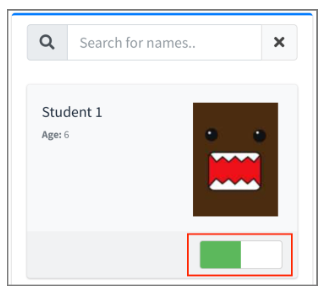 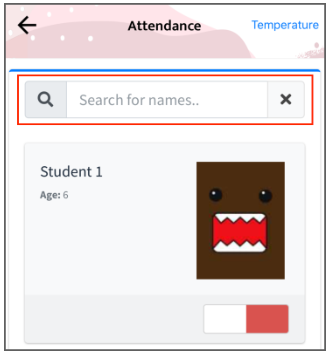 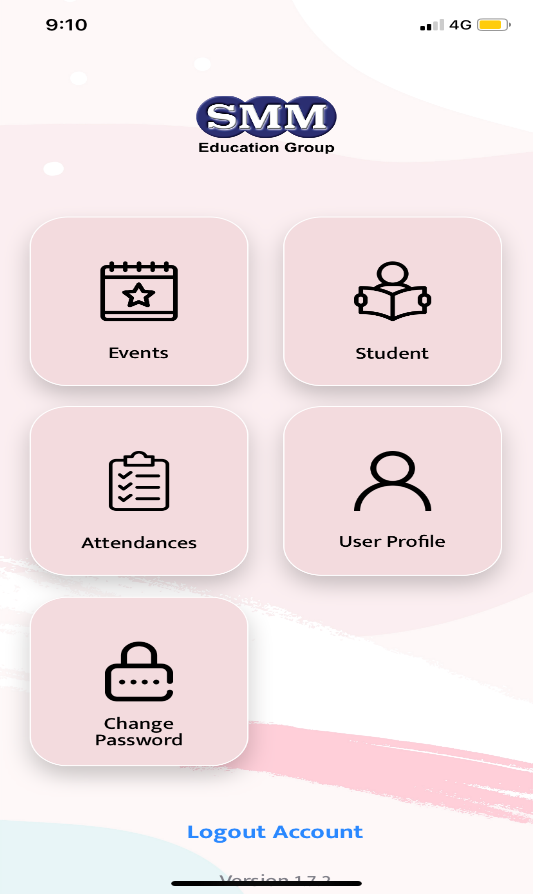 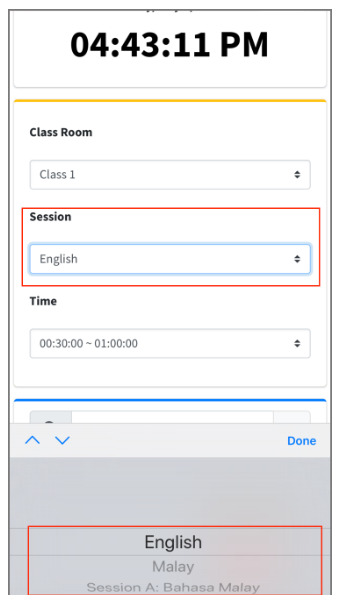 1
2
3
4
1.2) Attendance Reporting
Report 1: Breakdown the VPLP Attendance Classes.
Report 2: Student individual attendance report.
Above reports are able to extract as excel from Center Management (CM) Portal.
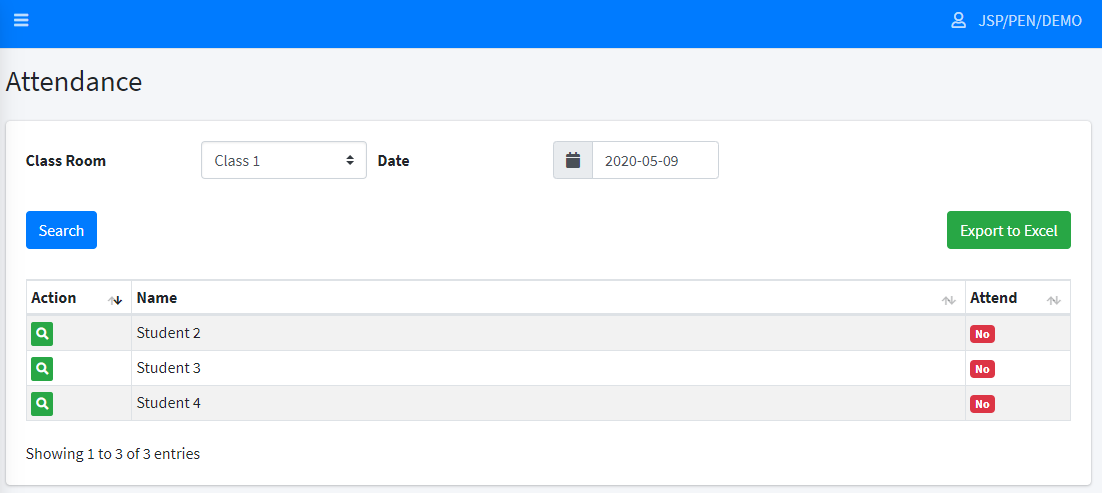 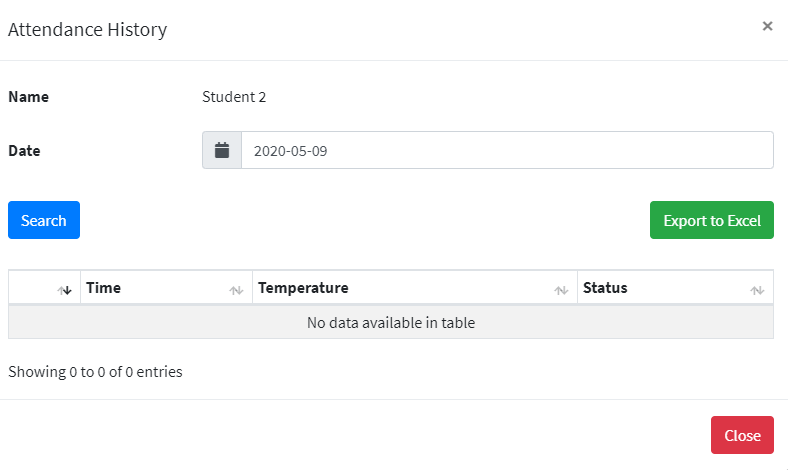 1.3) Tutorials
How to manage VPLP session in CM Portal
     https://support.smmcloud.asia/kb/faq.php?id=68

(CI App) Manage student VPLP attendance
     https://support.smmcloud.asia/kb/faq.php?id=66

How to manage attendance report in CM Portal
     https://support.smmcloud.asia/kb/faq.php?id=67
1.4) Zoom Virtual Background
Prerequisites https://support.zoom.us/hc/en-us/articles/210707503-Virtual-Background
Centre Event Push NotificationTutorial
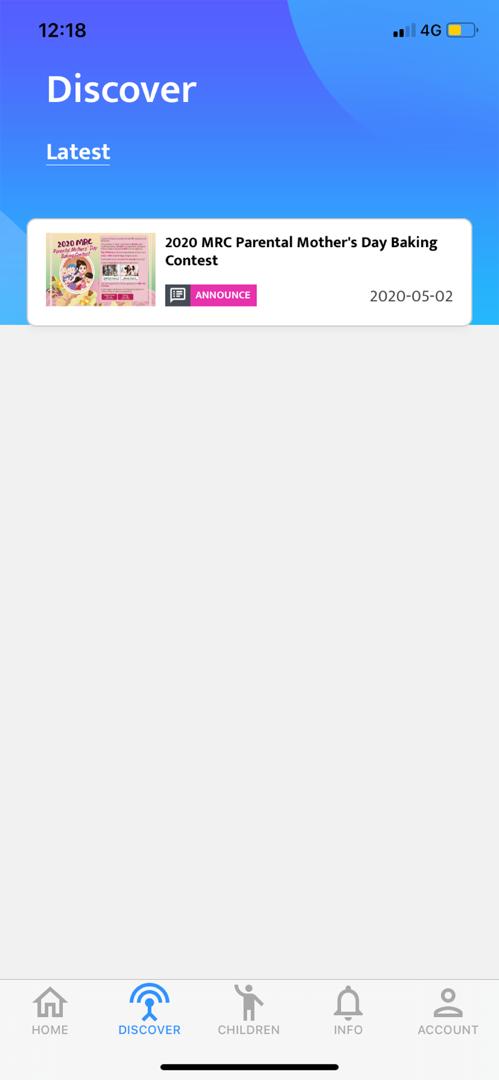 Tutorial on how to set & notify your centre event?https://support.smmcloud.asia/kb/faq.php?id=35
How to use mobile device conduct VPLP?
3
Open ZOOM Meeting App,
Go to Setting & Enable Original Sound
2
Download Power Point App in 
Google Play or Apps Store
1
Download our Virtual School Like Environment Slide from
https://support.smmcloud.asia/
6
Go to the folder you store your Virtual School Like Slides/ Usually they auto kept in your Download Folder
5
Share Screen 
with you mobile phone
4
Join In Meeting & 
Enable Original Sound
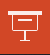 9
Done.
8
In your Power Point, to start your slide by pressing         at the top right corner
7
Open Virtual School Like Slides
with Power Point app installed earlier
How to enable music/sound when sharescreen using mobile devices using ZOOM?
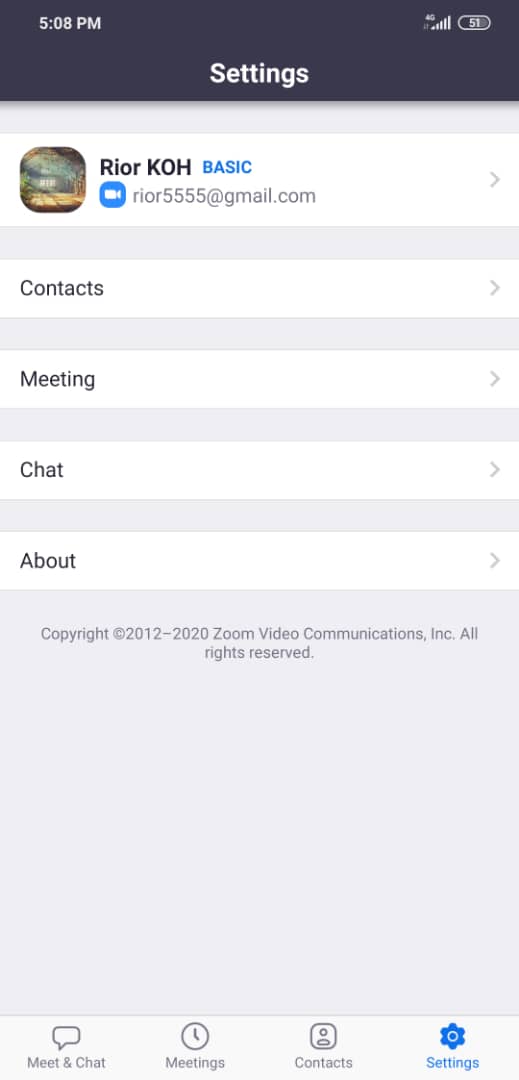 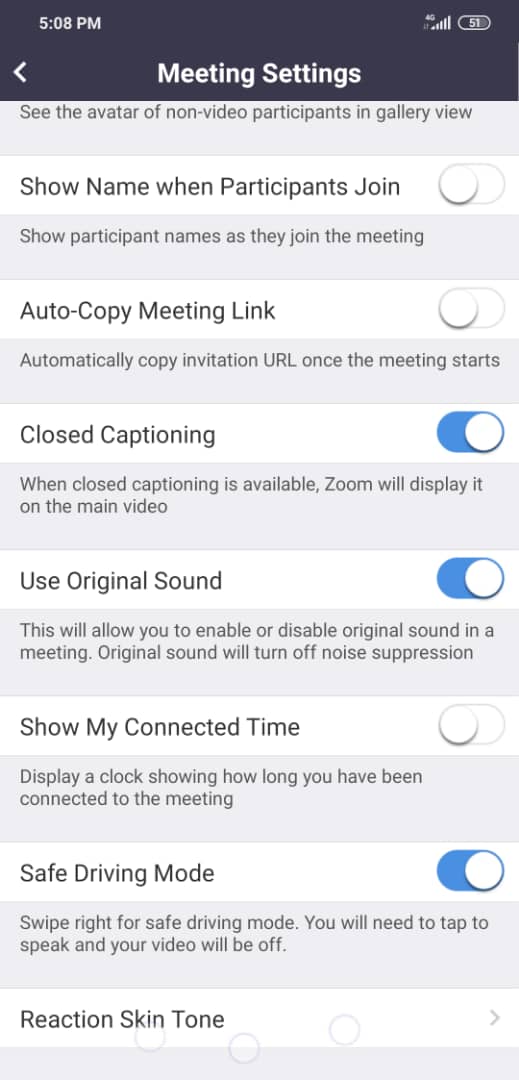 Share Audio/Music using phone
2
3
4
Join in / Host a  Meeting
7
1
6
5
Must Join in Audio & Unmute